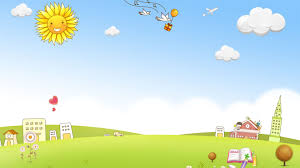 ỦY BAN NHÂN QUẬN LONG BIÊNTRƯỜNG MẦM NON TUỔI HOA******
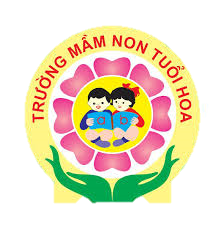 LĨNH VỰC PHÁT TRIỂN THẨM MỸ
Đề tài: - NDTT: Hát: Vui đến trường             - NDKH:Nghe hát: Em yêu trường em               - TCÂN: Ai đoán giỏi 
Lứa tuổi: Mẫu giáo bé C3
Giáo viên: Trần Thị Thu Hương
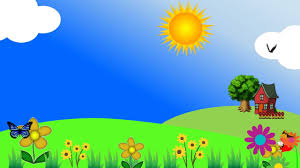 Ổn định tổ chức:
- Trò chơi: Sáng dậy sớm
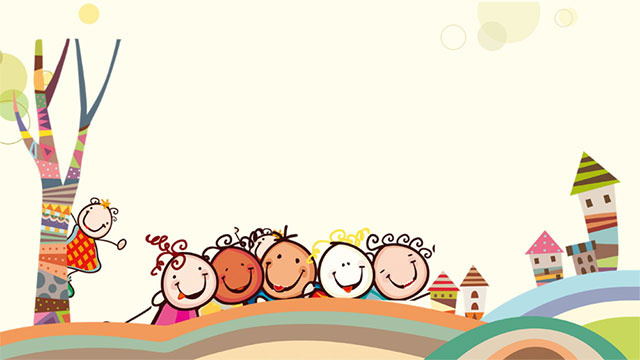 2. NỘI DUNG
Cô hát mẫu:
Cô hát lần 1: Thể hiện tình cảm
Cô hát lần 2: Kết hợp với nhạc
* Cô giảng giải nội dung của bài hát
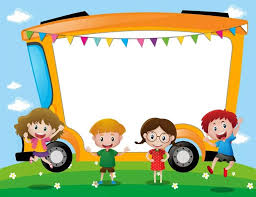 DẠY TRẺ HÁT
- Cô cho cả lớp hát
- Tổ hát
- Cá nhân hát
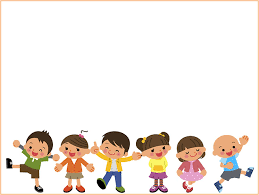 NGHE HÁT: EM YÊU TRƯỜNG EM
SÁNG TÁC: HOÀNG VÂN
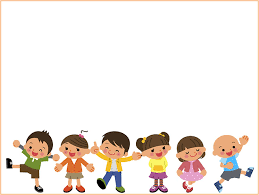 TRÒ CHƠI ÂM NHẠC: AI ĐOÁN GIỎI